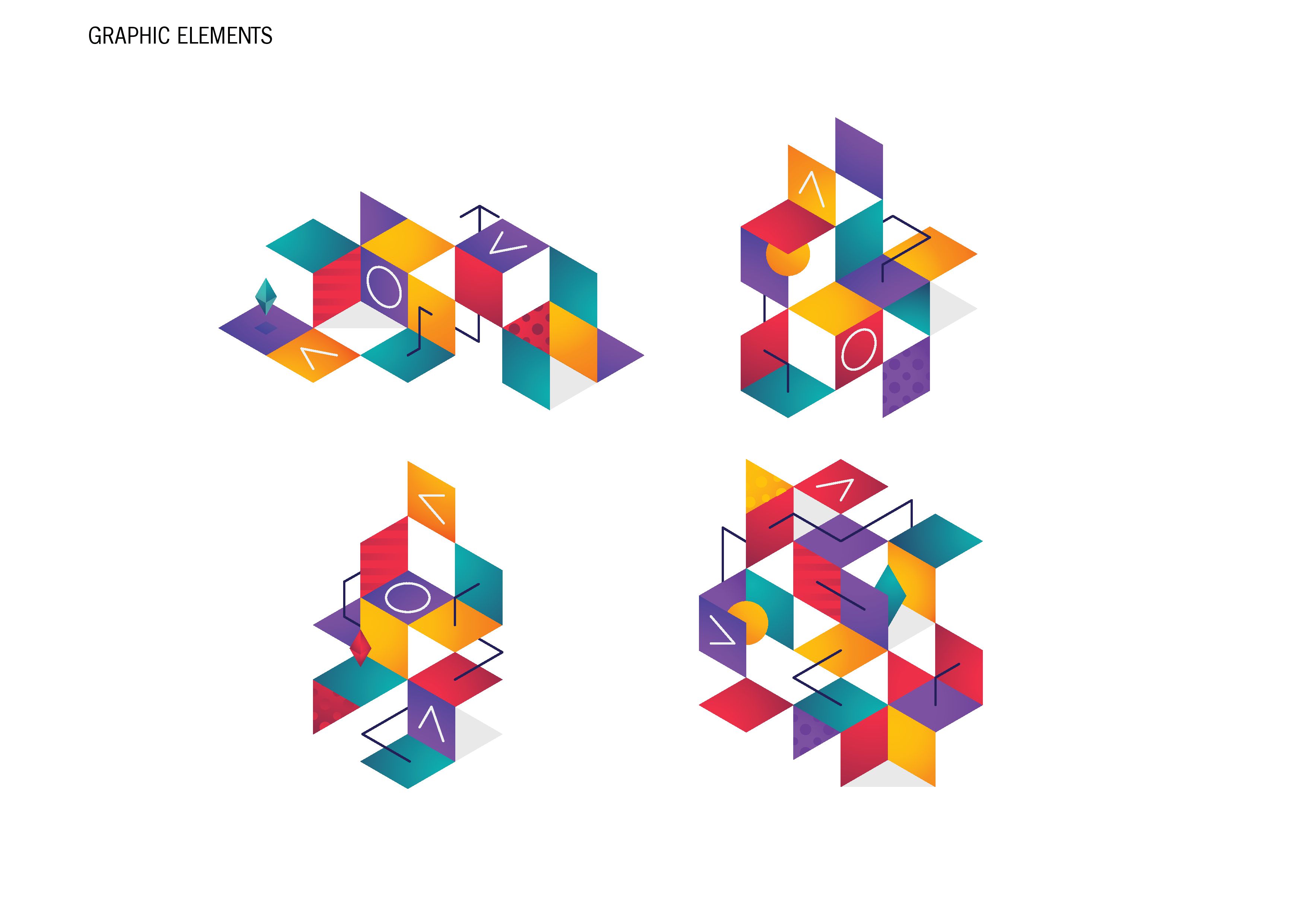 ახალგაზრდული ფესტივალი

პროგრამა
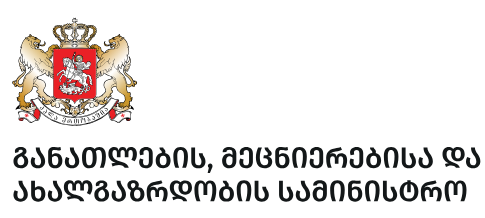 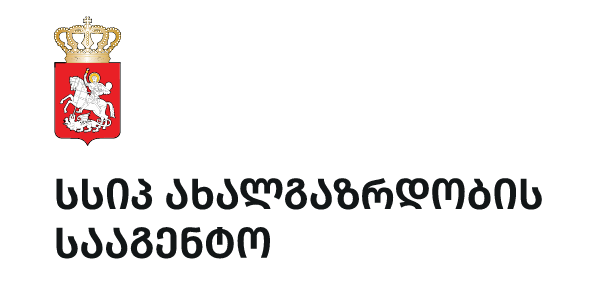 ფესტივალის თემატური მიმართულებები
კულტურა:
სპორტი:
1
2
3
4
5
კონკურსი კულტურის სხვადასხვა მიმართულებით
ტურნირები სპორტის სახეობებში
ინტერმედია:
მოხალისეობა:
მოხალისეობის კონკურსი უნივერსიტეტებს შორის
თეატრალურ - თემატური კონკურსი უნივერსიტეტებს შორის
STEM
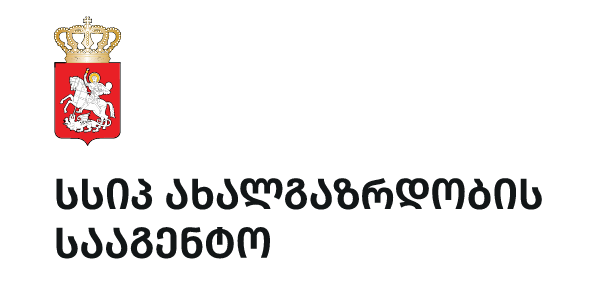 სპორტი:
მიზანი:
უნივერსიტეტის სტუდენტებს შორის ჯანსაღი და აქტიური ცხოვრების წესის წახალისება; 
ცნობიერების ამაღლება ფიზიკური აქტივობის მნიშვნელობისა და მისი დადებითი გავლენის შესახებ ფსიქიკურ ჯანმრთელობაზე;
გუნდურობის, ერთიანობისა და მეგობრობის გაღრმავება სხვადასხვა უნივერსიტეტების სტუდენტებს შორის.
ჭადრაკი
ჩოგბურთი
ნარდი
კარტინგი
3X3 - ზე კალათბურთი
სამბო
ბადმინტონი
ფრენბურთი
ფეინთბოლი
ძიუდო
შაში
ბილიარდი
ჯომარდობა
შვიდკაცა რაგბი
ქართული ჭიდაობა
ფუტსალი
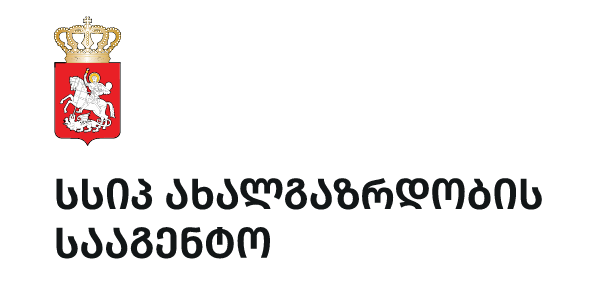 ბოულინგი
მინი ფეხბურთი
კულტურა:
აღნიშნული მიმართულების მიზანია ხელი შეუწყოს კულტურული ტრადიციების და მხატვრული გამოხატულებების გაზიარებას სხვადასხვა უნივერსიტეტის სტუდენტებს შორის.
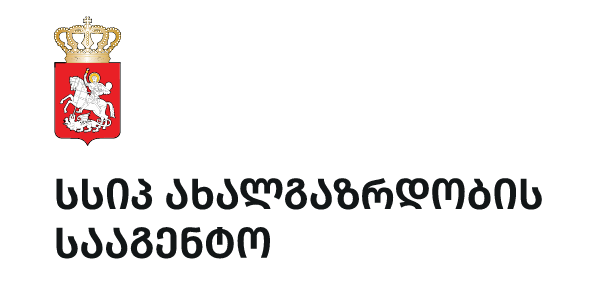 განათლება:
მიმართულების მიზანია სხვადასხვა აქტივობების მეშვეობით ახალგაზრდებში ცნობიერების ამაღლება ისეთ თემებზე როგორიცაა, ევროპული ღირებულებები, აქტიური მოქალაქეობა, მონაწილეობა, არგუმენტირებული საჯარო დისკუსიის ხელოვნება და სხვა.
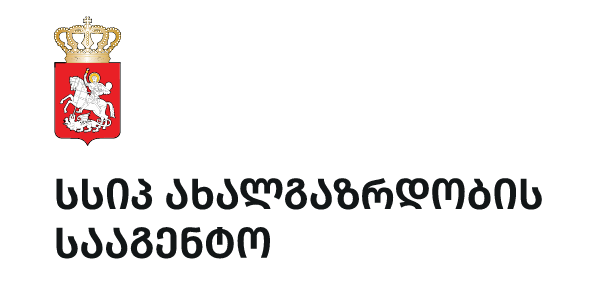 ინტერმედია:
ინტერმედია  უზრუნველყოფს სტუდენტებისთვის სამსახიობო, სარეჟისორო და ტექნიკური უნარების დახვეწას, თეატრის სფეროში ჩართულ სტუდენტებს შორის გუნდური მუშაობისა და თანამშრომლობის გაღრმავებას, თეატრის სამყაროთი დაინტერესებული სტუდენტების რაოდენობის ზრდას.
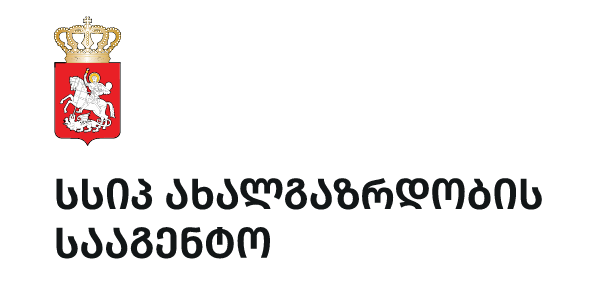 მოხალისეობა:
მიმართულება მიზნად ისახავს სოციალური პასუხისმგებლობის კულტურის, მოხალისეობრივი თემის ადვოკატირების, აქტიური მოქალაქეობის, ახალგაზრდული ინიციატივების ხელშეწყობის და უნივერსიტეტებს შორის თანამშრომლობის გაძლიერებას.
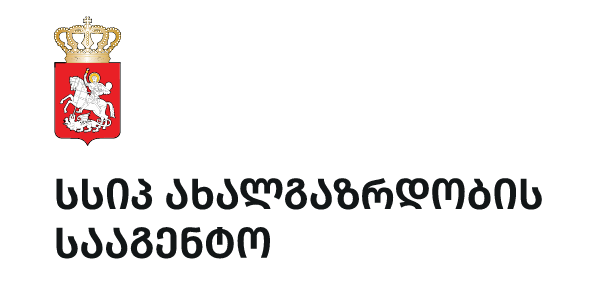 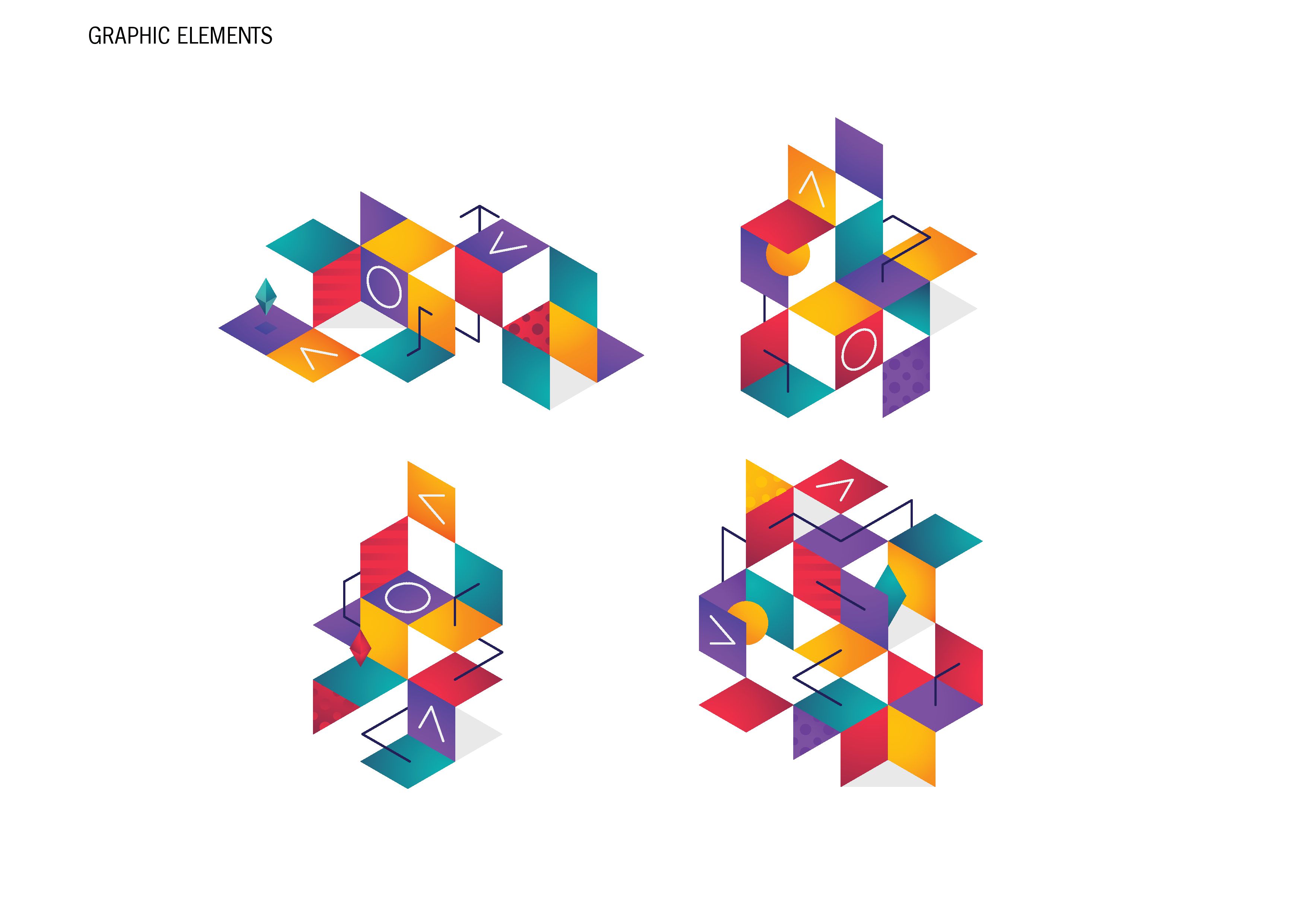 მადლობა ყურადღებისთვის!
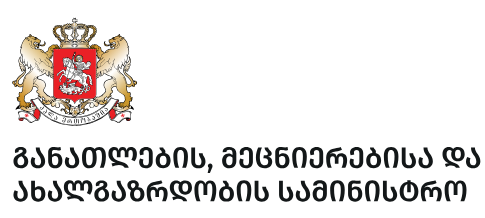 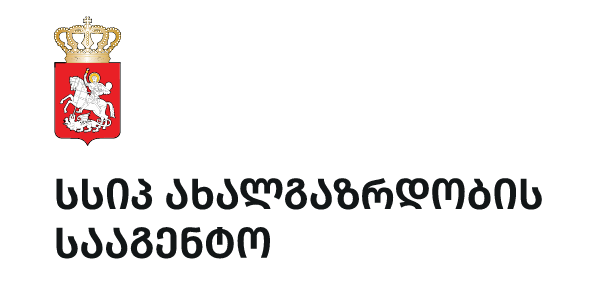